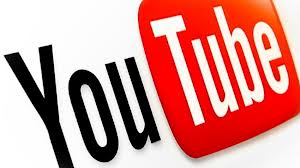 Quem criou o Youtube
Os fundadores do Youtube, Chad Hurley e Steve Chen começaram a empresa  numa garagem, em San Francisco (Califórnia, EUA), em fevereiro de 2005.
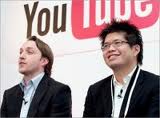 Como surgiu:
Surgiu por conta do inconveniente de compartilhar arquivos de vídeo.

   Cerca de 20  anos depois foi comprada por US$ 1,65 bilhão pelo Google.
O que podemos aprender:
O youtube possibilita que o meio de comunicação (média) seja democratizado e cada pessoa contribua com as suas criações.
Youtube Portugal
A Google lançou, na passada terça-feira, o Youtube Portugal, uma versão local do site de partilha de vídeos mais popular do mundo.

Oito anos após o lançamento do YouTube surge a versão português do site, que dá destaque aos conteúdos nacionais e oferece uma melhor experiência ao utilizador.
A pesquisa de vídeos de origem portuguesa será mais fácil e os vídeos relacionados também serão nacionais.
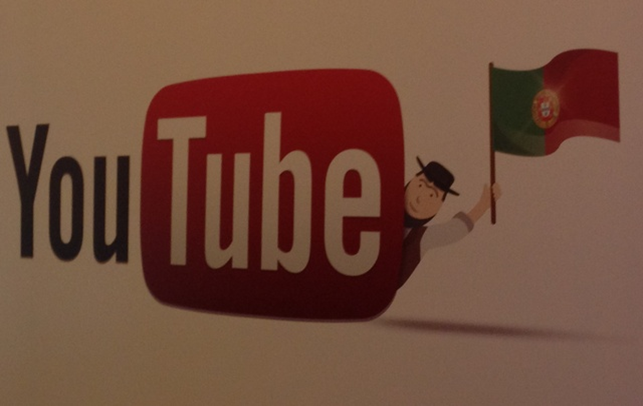 Trabalho elaborado por:Filipa nº11Iolanda Nº14